Optional Practical Training (OPT) Information Workshop
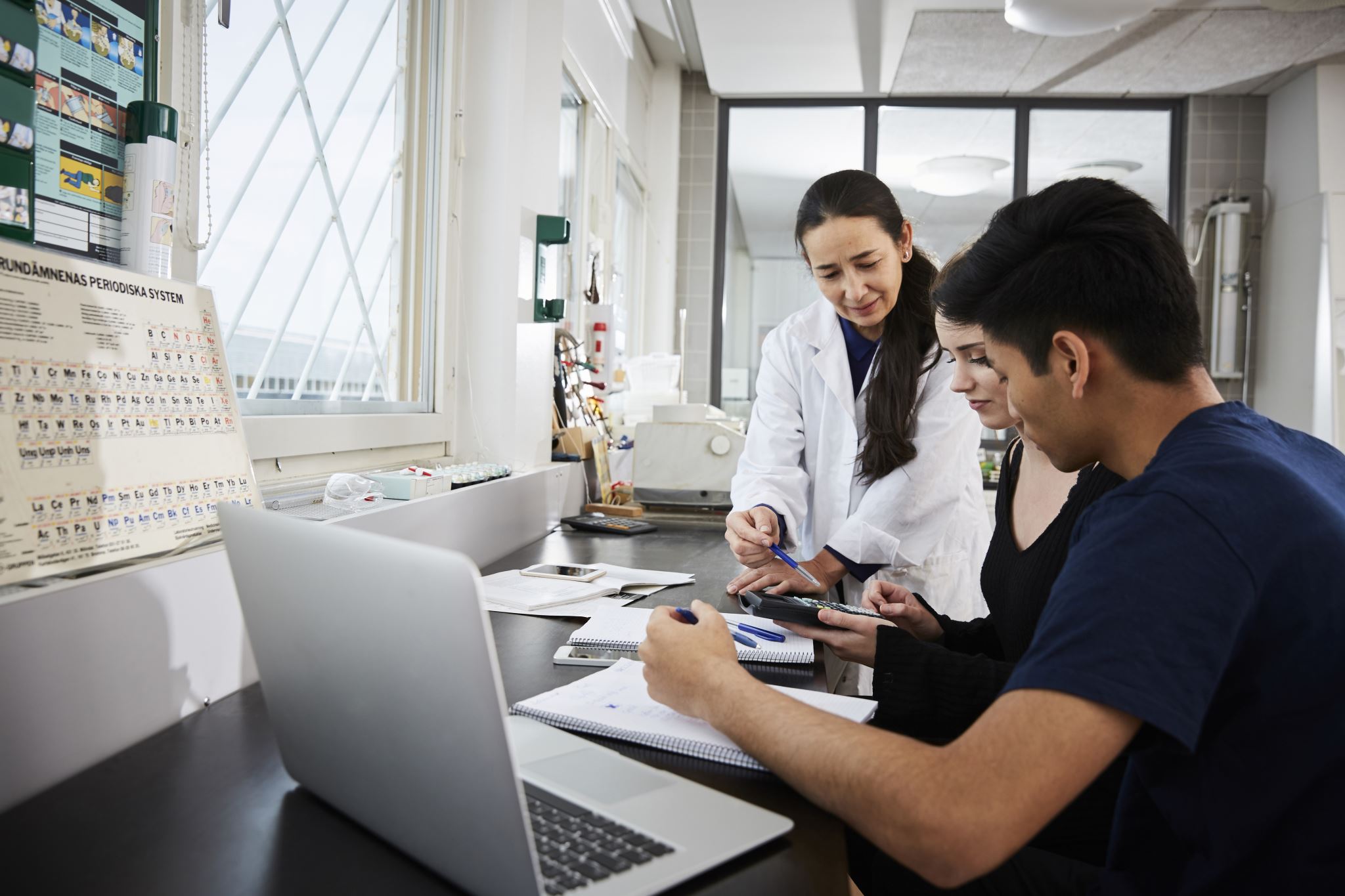 What is OPT?
Optional Practical Training (OPT) is defined as temporary employment that is directly related to a student’s major area of study. Eligible F-1 students can apply to receive up to 12 months of work authorization. To maintain your F-1 status on OPT, you must work part-time (at least 20 hours per week) or full-time.
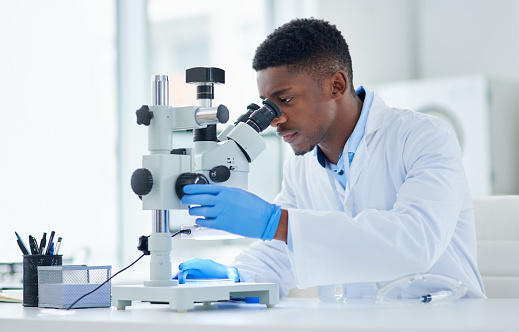 Eligibility for Post-Completion OPT
F-1 students who have been enrolled full-time at least 1 academic year when OPT begins

 Have not used 12 months or more of full-time Curricular Practical Training (CPT)

 Have not already been approved for 12 months of OPT at the same degree level

 Have an unexpired passport (Keep valid 6 months into the future)

Must have a recommendation from the DSO in order to apply for OPT

You must submit the Form I-765 within 30 days of the date the DSO enters the recommendation for OPT in your SEVIS record.
Types of OPT
24 Month OPT 
STEM-Extension
Must hold a STEM-qualifying degree, be in a valid period of standard post-completion OPT, and have an offer of paid employment for at least 20 hours per week from an employer enrolled in E-Verify

May work full-time 

Would be subject to the unemployment provisions (90 days), plus the unused unemployment days from initial OPT (cannot surpass 150 days)
12 Month Post-Completion OPT

Authorized to be engaged after the program end date

May work part-time or full-time 

Subject to the 90-day unemployment provisions

May apply for the STEM extension if eligible
Pre-Completion OPT 
Authorized to be engaged in practical training before the program end date

May work part-time (20 hours or less per week while school is in session) or full-time when school is not in session

Any accrued time on pre-completion impacts post-completion OPT

Is not subject to the unemployment provisions, and may receive a program extension 

May not apply for the STEM extension from a period of pre-completion OPT, unless there is time left on pre-completion to file for post-completion OPT
OPT Information Workshop
Guidelines
OPT
You may be authorized for 12 months of OPT and become eligible for another 12 months if you change to a higher educational level
The work must be directly related to your field of study
You must apply 30 days within the recommended Form I-20 has been received
You can remain unemployed for an aggregate of no more than 90 days during the initial 12 months of the post-completion OPT period and 150 days during the entire 36 months on STEM Extension (if eligible)
The employment may be paid or unpaid (volunteer), but you are required to work at least 20 hours per week on post-completion OPT
OPT Information Workshop
Guidelines
OPT
Make sure you have health insurance coverage at all times during OPT
Full-time study is prohibited during post-completion OPT
You may study on an incidental basis (part-time, non-degree status, and not at a higher level than graduating degree)
You do not need to have a specific job offer to apply for post-completion OPT but be aware that you cannot recover portions of the OPT period that you may have spent searching for employment
When do I apply? When do I start my job?
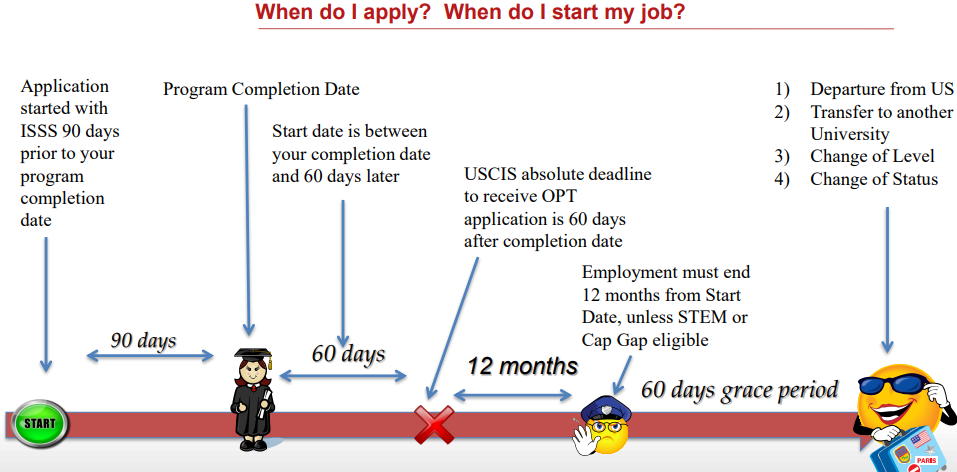 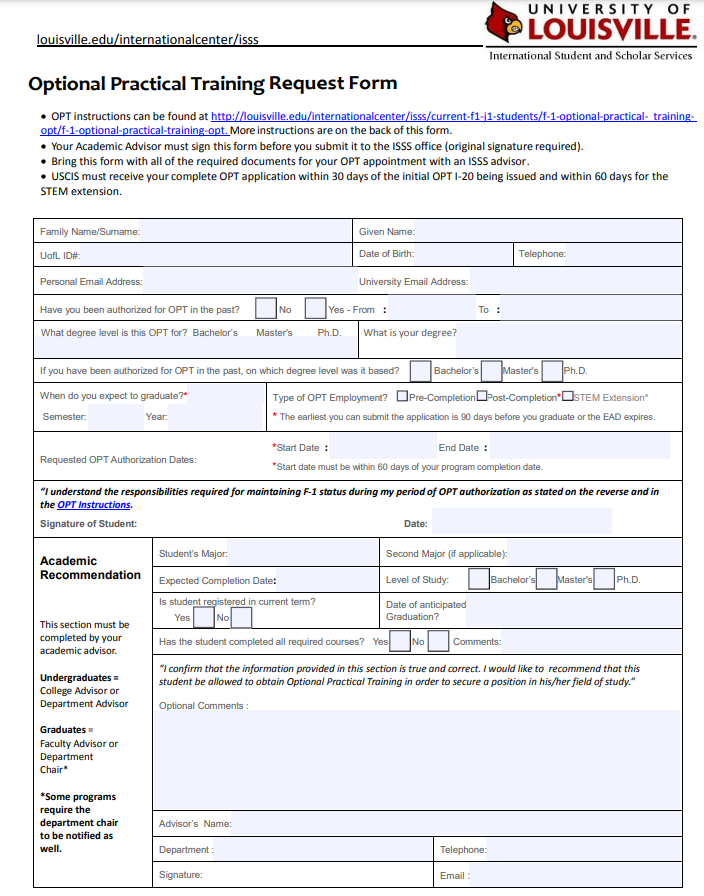 OPT Information Workshop
Application Materials Needed to Apply:
Before applying, you must provide the ISSS office with the OPT Request form. We will provide you with a new I-20 recommending you for OPT.
OPT APPLICATION PROCESS
All OPT applications are now being done online via www.uscis.gov/i-765

You will first create an account on USCIS and proceed to file online
There is a step-by-step walkthrough on our website.
OPT Application Fee ($410)
Now offering premium processing ($1500)
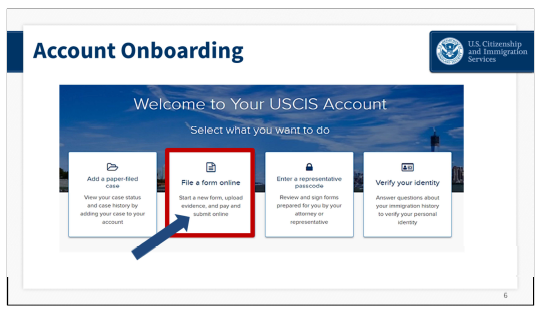 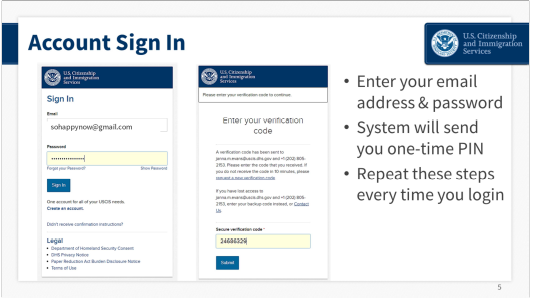 OPT APPLICATION PROCESS
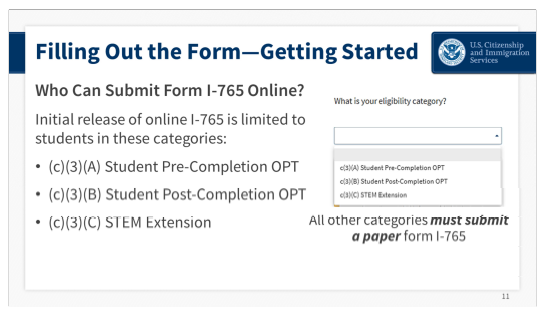 Choose the type of OPT you will apply for:
(c)(3)(A) for pre-completion
(c)(3)(B) for post completion
(c)(3)(C) for STEM Extension
OPT APPLICATION PROCESS
You will need a digital copy of the following:

Government identification (passport)

Passport Size photo-high resolution, square photo. Can be taken on your device

Any Form I-20 that has been endorsed for Curricular Practical Training (CPT)

Any Form I-20 and/or EAD card that you may have from a previous educational level OPT period

New Form I-20 recommending you for OPT
AFTER APPLYING
After completing the online application, you will receive:

Receipt notice, approval notice, EAD card

You will need to provide the ISSS Office with a copy of your EAD Card

After approval, you will receive an email to set up your SEVP Portal
You must report employment and/or biographical changes to SEVP within 10 days
OPT Employer Form
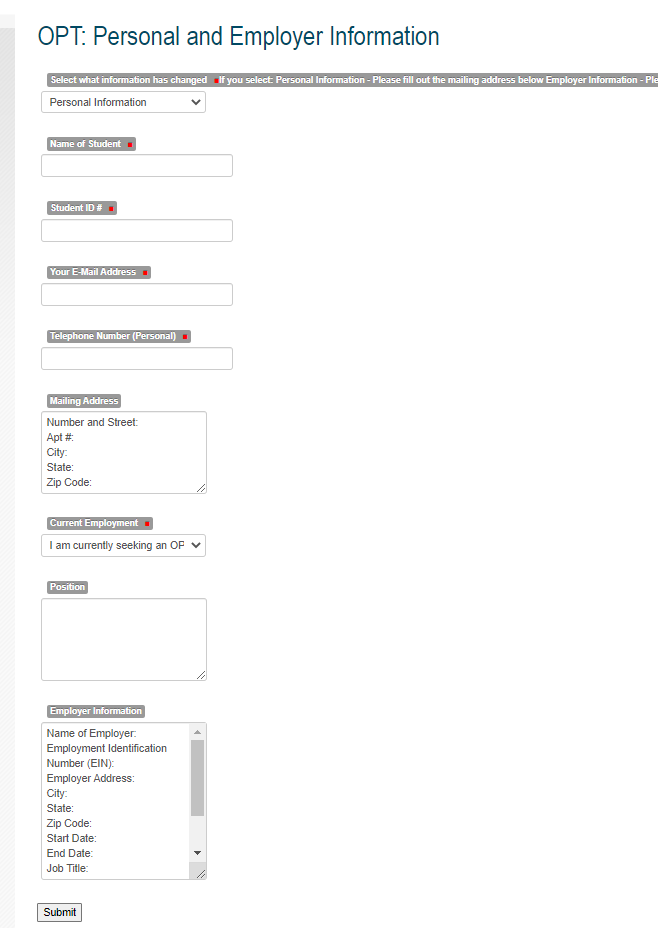 If it is past the 10 days, you can complete the employer form and a DSO will add the employer to your SEVIS

With every employer change, you will receive an updated Form I-20. If you update your employer on the SEVP portal, email a DSO to receive a new Form I-20.
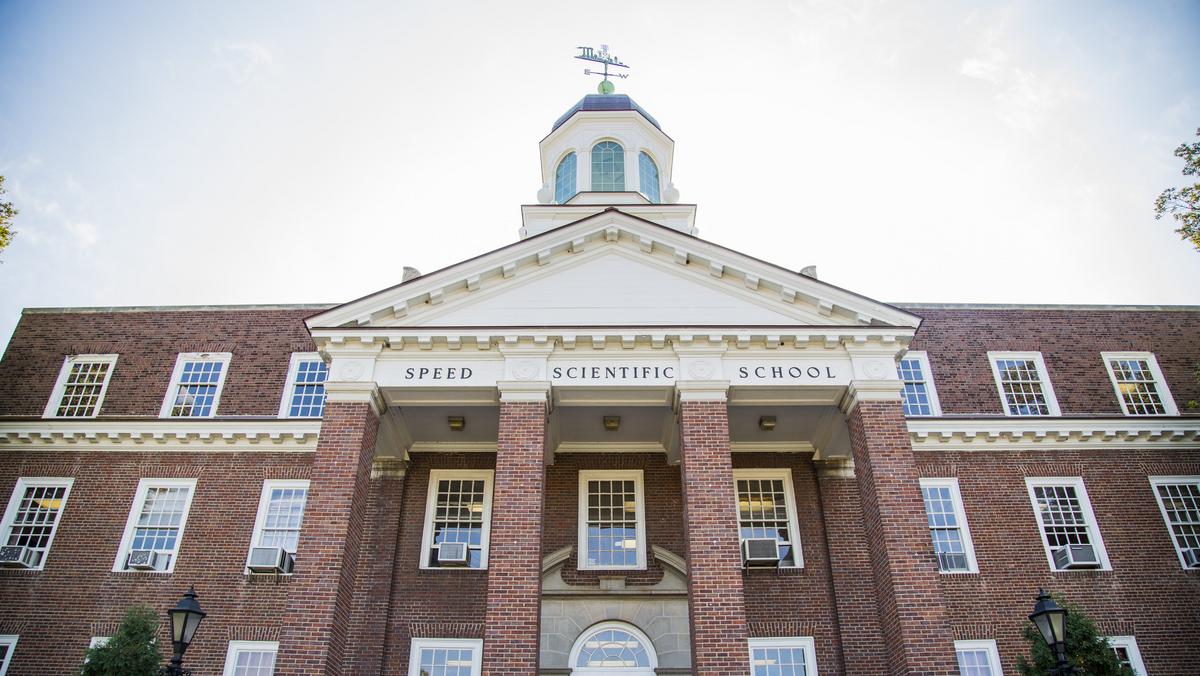 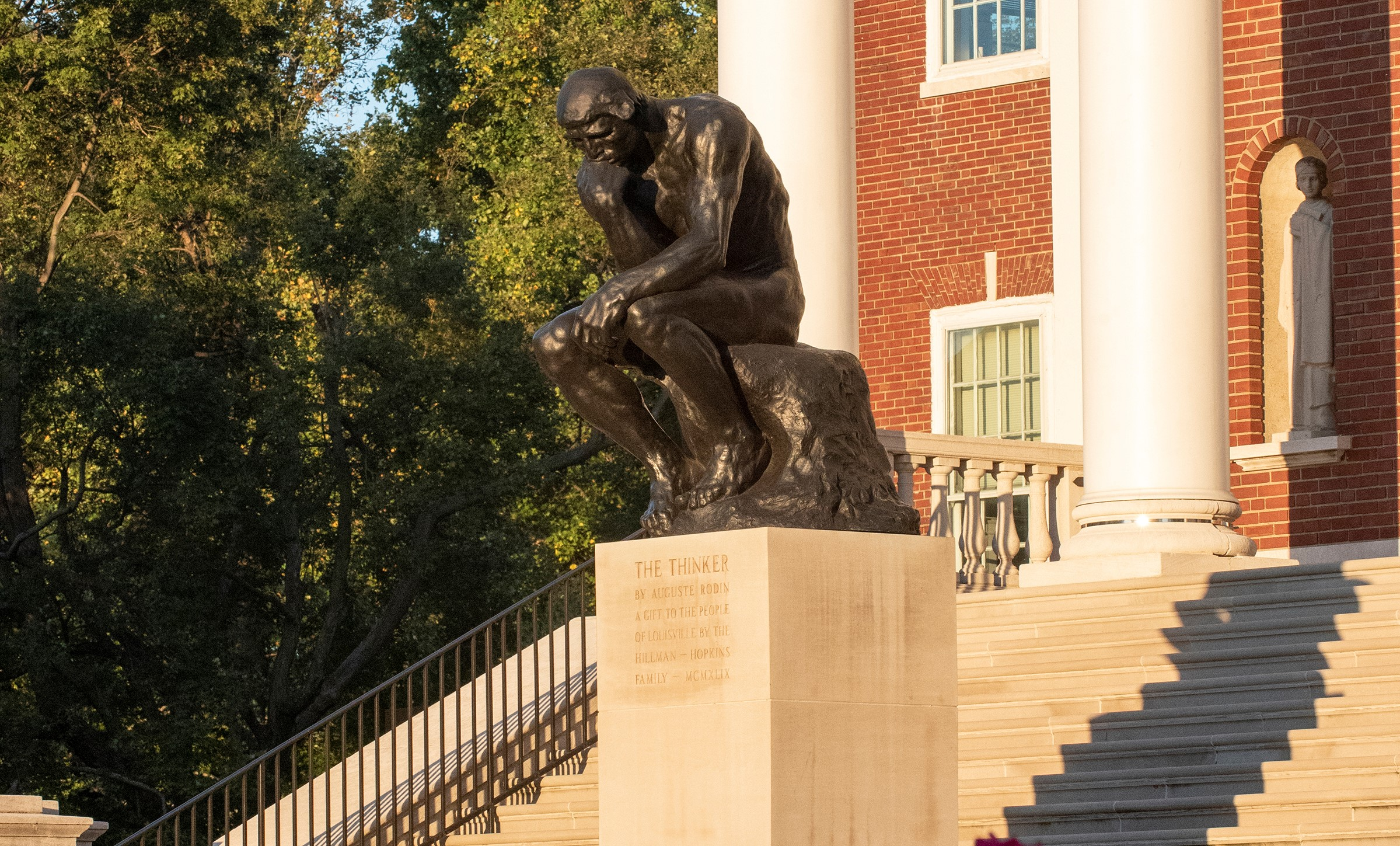 OPT STEM EXTENSION
24-MONTH EXTENSION 

Students awarded Bachelor’s, Master’s, and Doctoral degrees in specific STEM (Science, Technology, Engineering, Mathematics) fields are eligible for a 24-month extension of post-completion OPT

All employment with a non-E-Verify employer must cease when the student's standard post-completion OPT ends. Such employment cannot continue into any part of the 24-month STEM OPT period, including the 180-day interim period.

Eligible for up to two STEM extensions

Can apply for STEM extension using a previous STEM degree if not already previously used for the extension

The prior degree was conferred no more than 10 years before the DSO recommends the STEM OPT extension in SEVIS based on that degree;

Total Eligibility for qualified students cannot exceed 36 months total

Student’s employer must be registered and participating in the USCIS E-Verify employment verification program at the time of extension request and must supply form I-983 (training plan)
STEM APPLICATION PROCESS
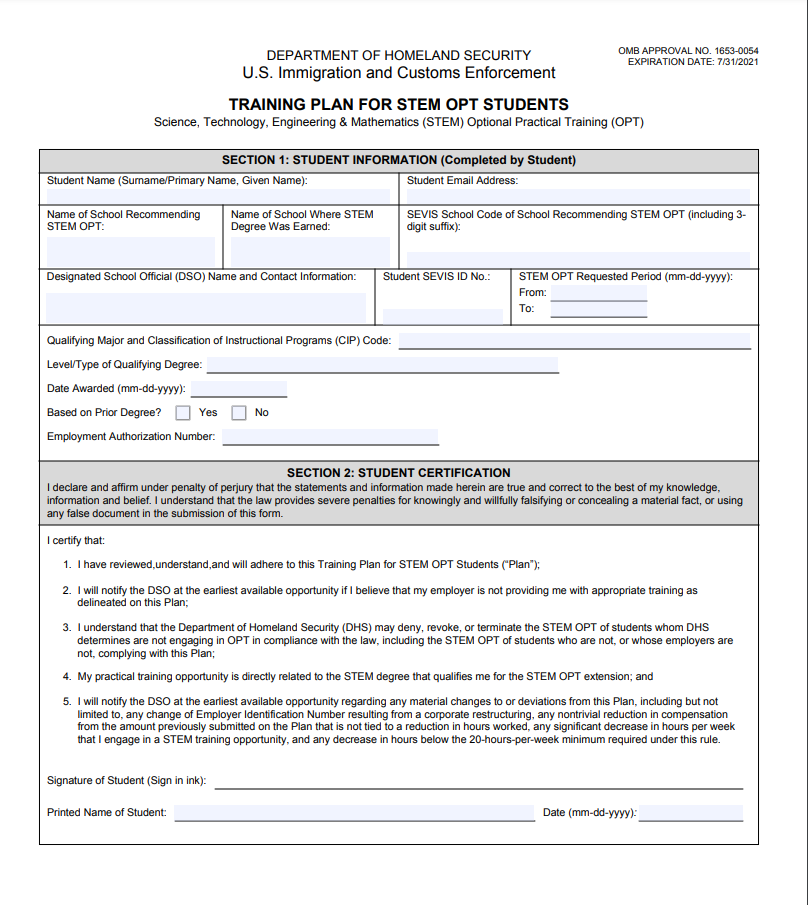 To apply for STEM, provide your DSO with the Form I-983 so we can make you a new I-20 recommending you for Extension 

YOU MUST APPLY 90 DAYS BEFORE YOUR END DATE. You cannot apply in the 60-day grace period
OPT STEM VALIDATION
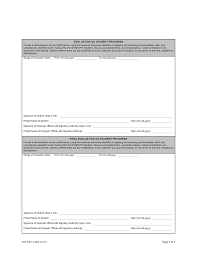 You will need to complete a new form I-983 for every employer you have while on STEM Extension

Need to report validation every 6 months on STEM

Complete a self evaluation at the half mark of employment and at the end
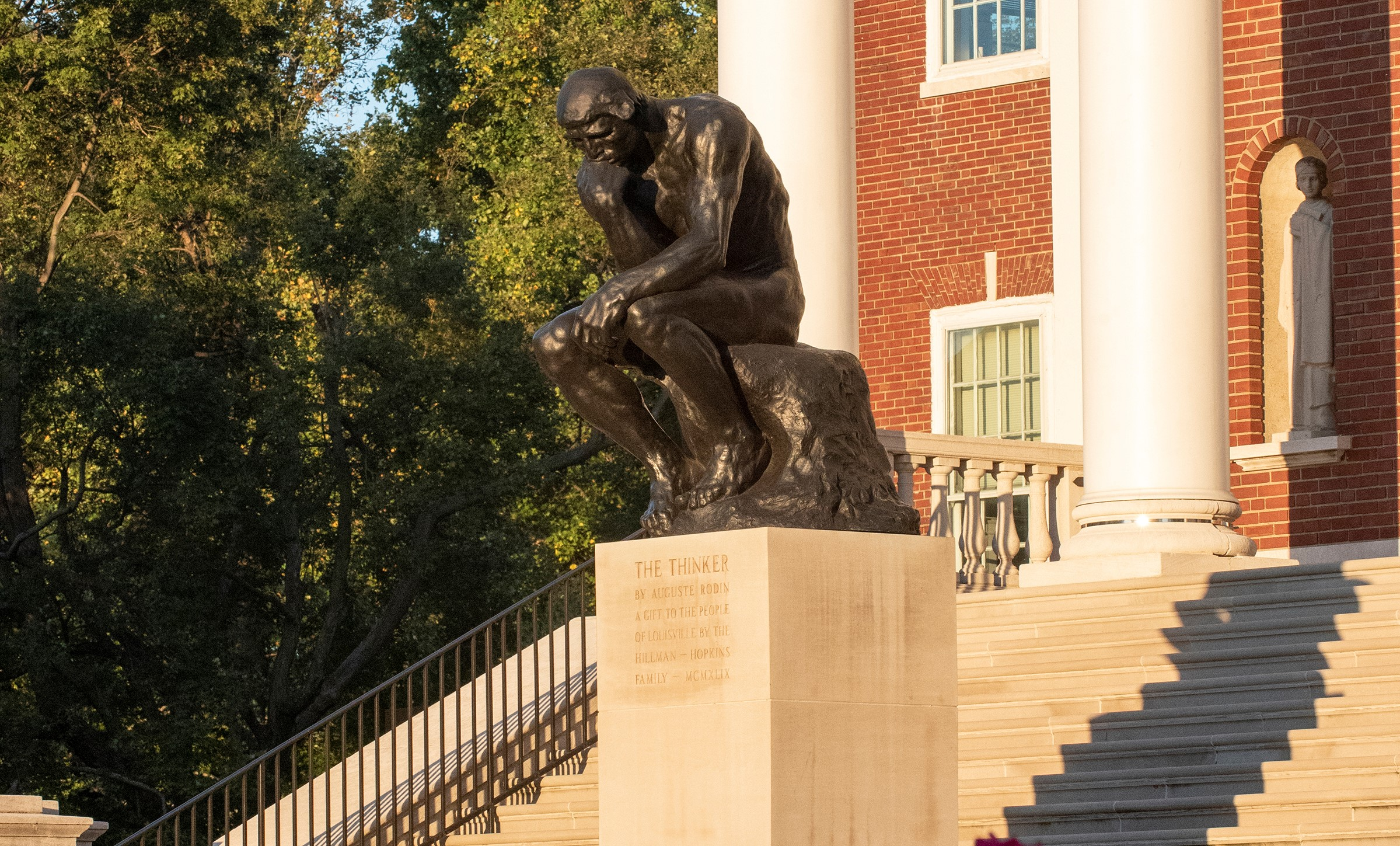 Traveling on OPT
While Pending OPT 
Form I-20 issued for OPT (signed last 6 months)
Visa
Passport (valid for 6 months)
Receipt Notice (if you have received)
Keep track of your application on USCIS.gov (Check My Status)

Approved OPT 
Form I-20 issued for OPT (signed last 6 months) 
Visa 
Passport (valid for 6 months) 
EAD Card
Offer letter from place of employment

Note: There is always a risk in traveling outside the US and/or applying for a new visa while on OPT